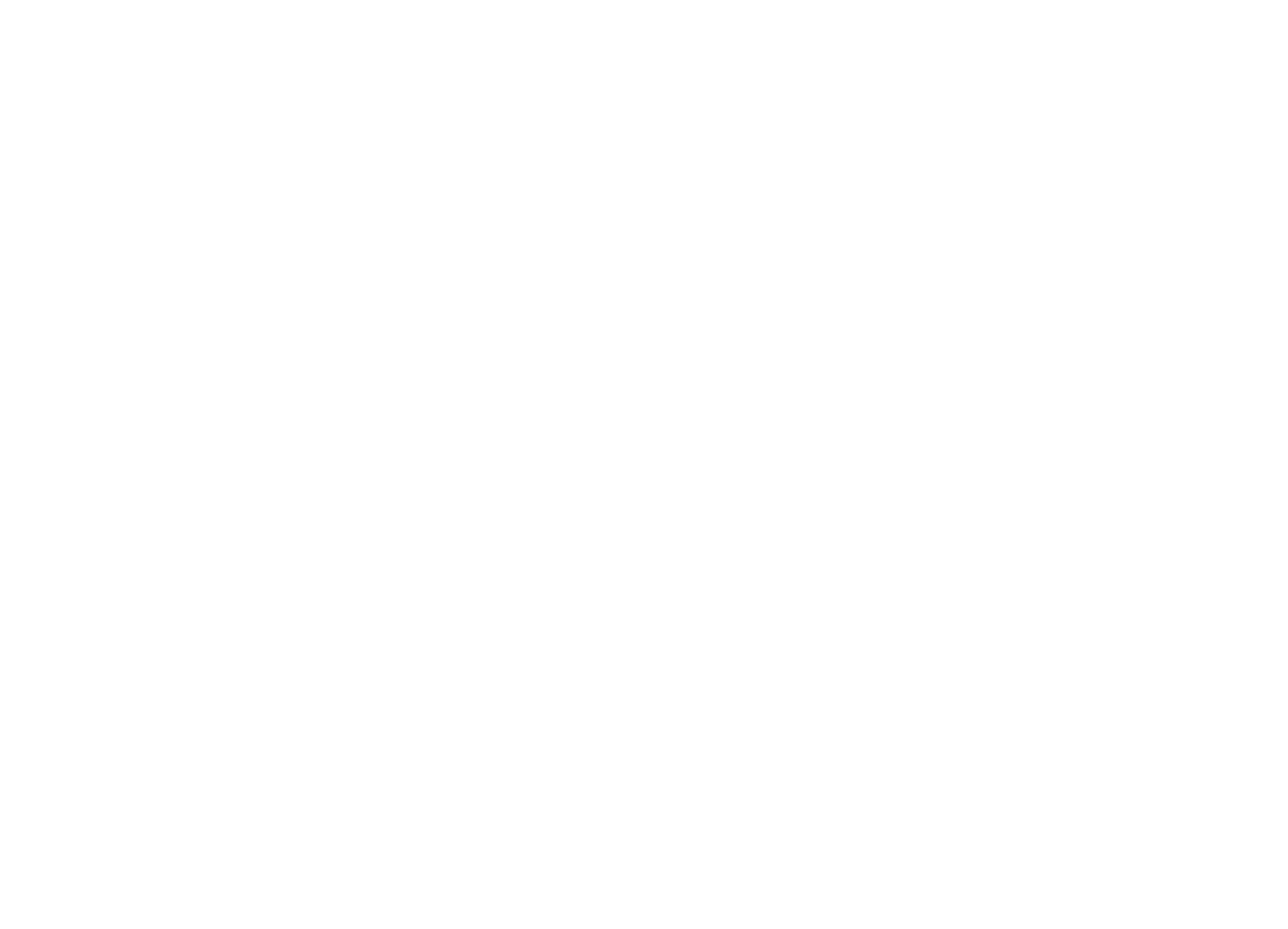 Bwlio fel ymddygiad grŵp
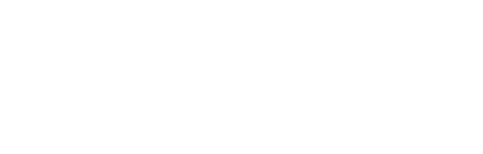 Yr Arweinydd  – Yn cychwyn ac yn arwain y bwlio, ond nid yn ‘gwneud’ y bwlio bob tro

Y Targed  -Y sawl sy’n cael ei fwlio.

Cynorthwywr/Cynorthwywyr - Yn cyfrannu’n uniongyrchol at ‘wneud’ y bwlio.

Atgyfnerthwr/Atgyfnerthwyr- Yn cynorthwyo â’r bwlio; efallai’n chwerthin neu’n annog pobl eraill i ddal ati â’r hyn sy’n digwydd

Amddiffynnwr/Amddiffynwyr- 
Yn achub cam rhywun sy’n cael ei fwlio. 
Yn gwybod fod bwlio yn ddrwg ac 
yn teimlo’n ddigon hyderus i wneud 
rhywbeth am hynny.
Gallai hynny olygu siarad ag oedolyn yn yr ysgol.

 Allanwr/Allanwyr- Yn anwybyddu unrhyw fwlio; ddim yn dymuno bod yn rhan o hynny.
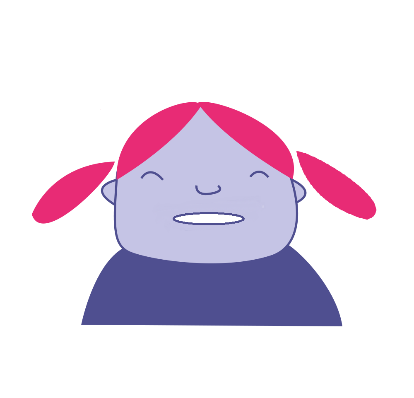 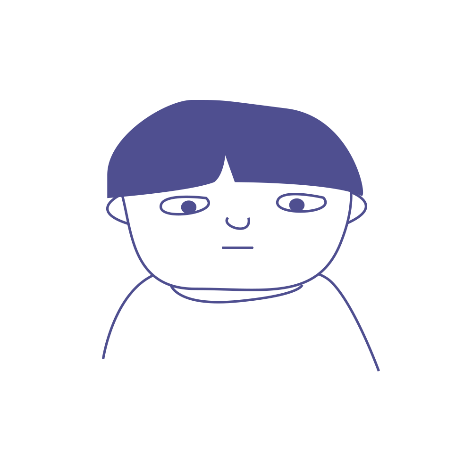 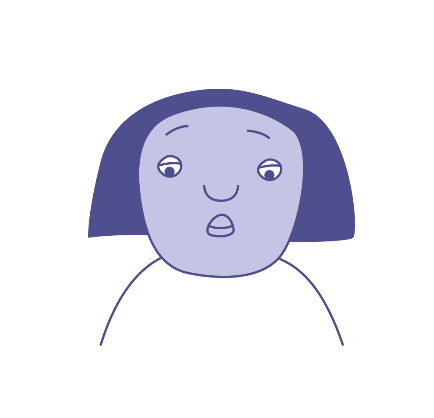 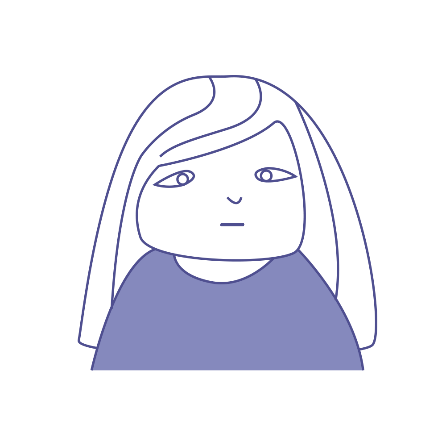 ‘Yr Arweinydd ’
‘Atgyfnerthwr’
‘Y Targed ’
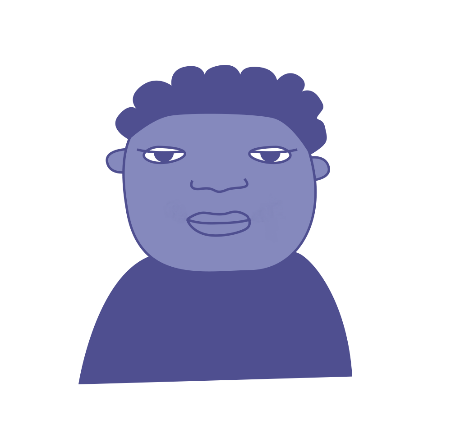 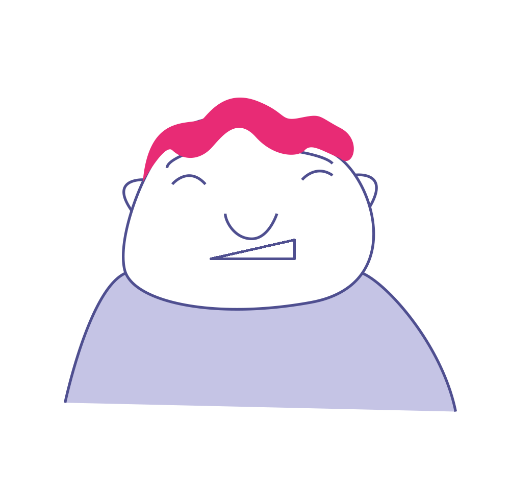 ‘Allanwr’
‘Amddiffynnwr’
’
‘Cynorthwywr’
[Speaker Notes: Here is a round up of all the roles. 

Based on Salmivalli et al The Participant Role Scale. In: Cowie, H. and Wallace, P. Peer Support in Action: From Bystanding to Standing By. © Sage 2000.]
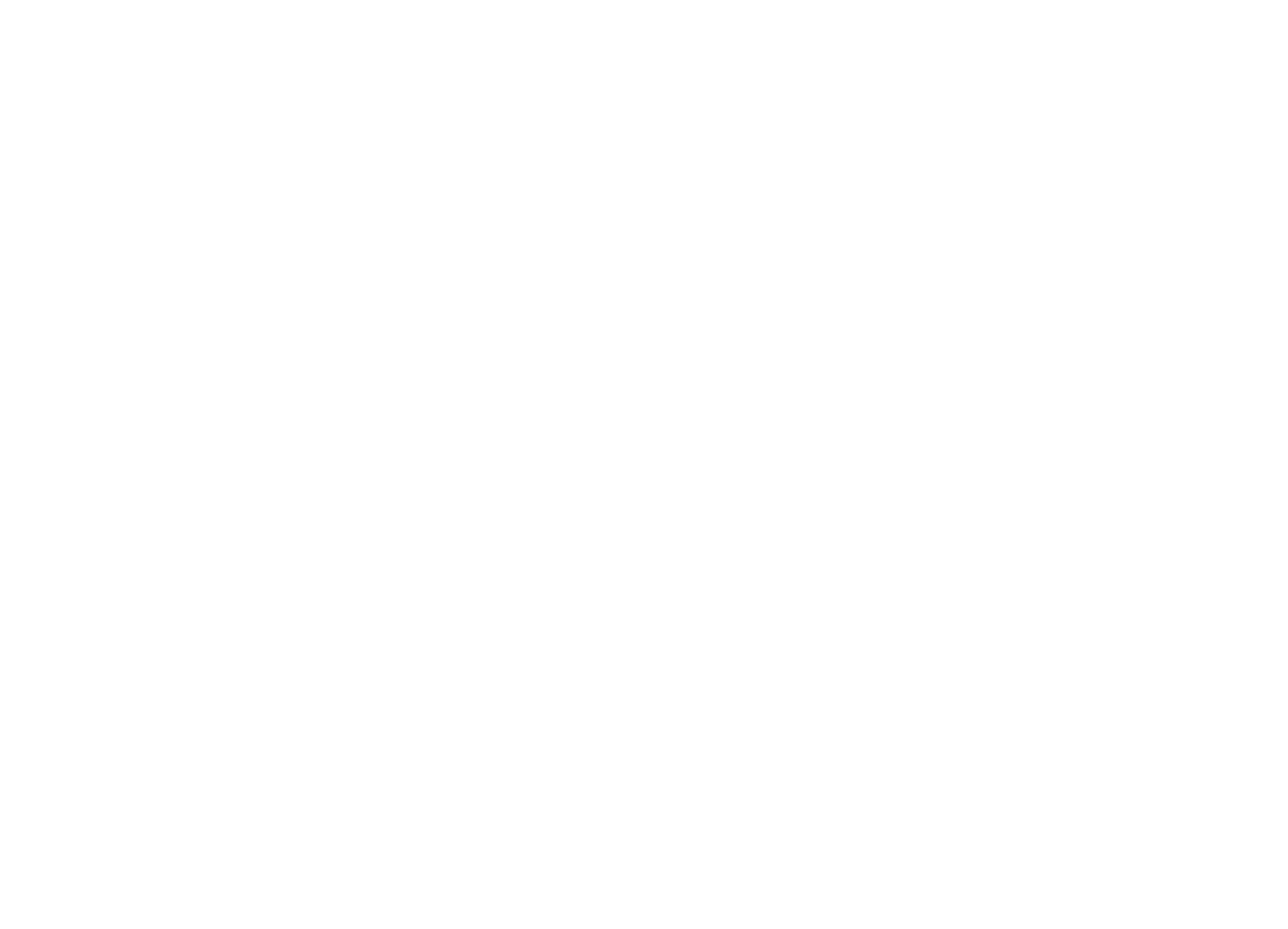 Beth allan nhw ei wneud i helpu i atal bwlio?
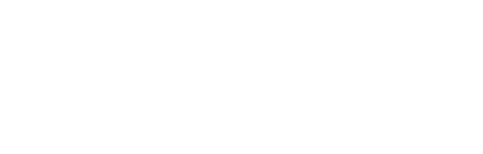 [Speaker Notes: Here is a round up of all the roles. 

Based on Salmivalli et al The Participant Role Scale. In: Cowie, H. and Wallace, P. Peer Support in Action: From Bystanding to Standing By. © Sage 2000.]